4 x XLA-308
4 x XLA-308
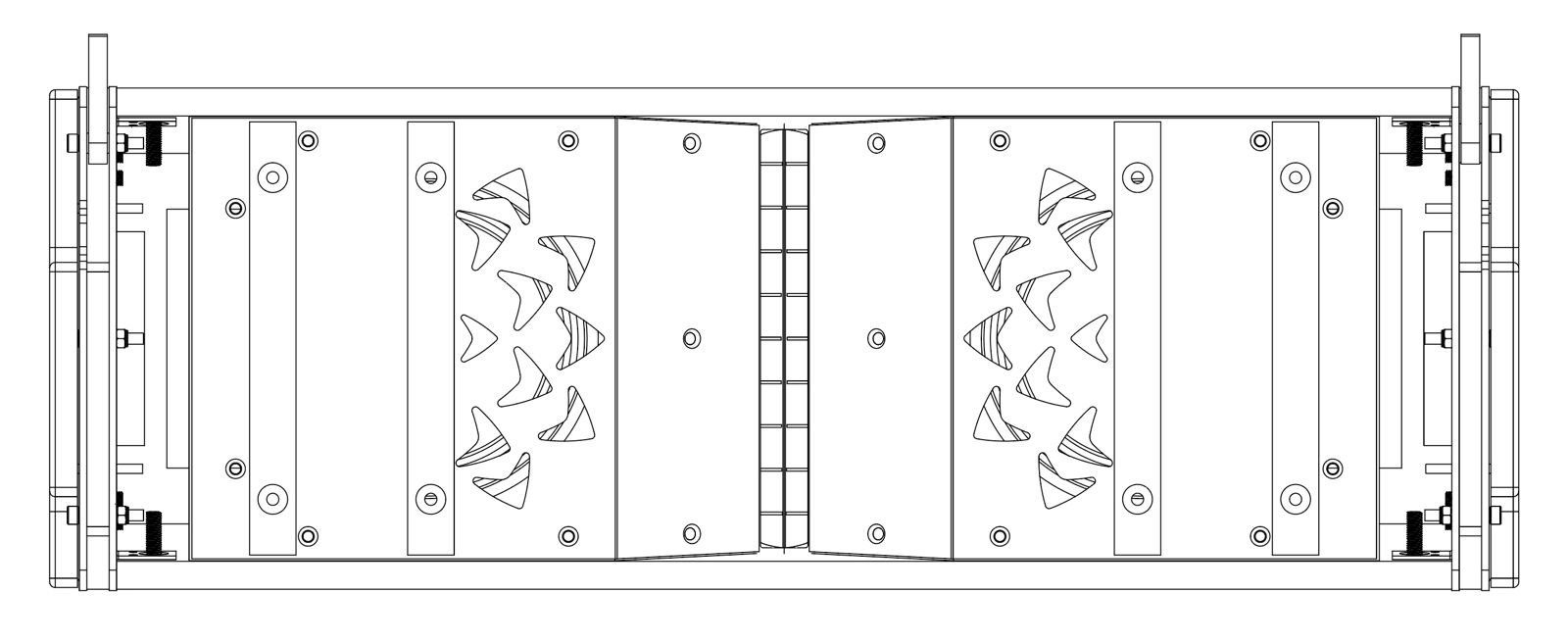 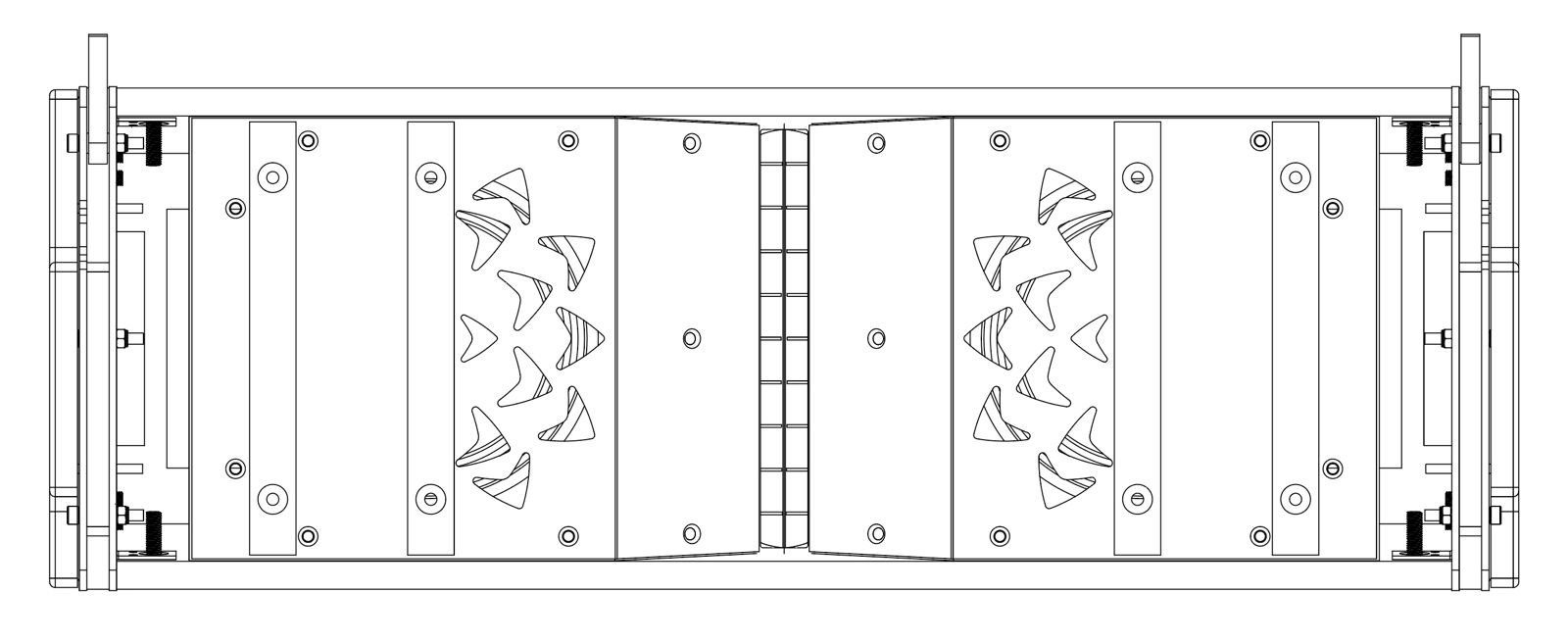 DP-4100F x2
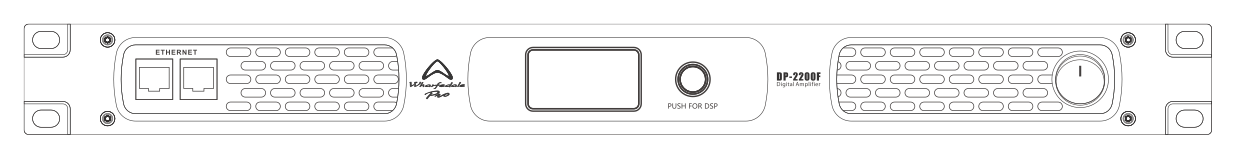 Ch 1 (LF)Ch 2 (HF)
Ch 3 (LF)Ch 4(HF)
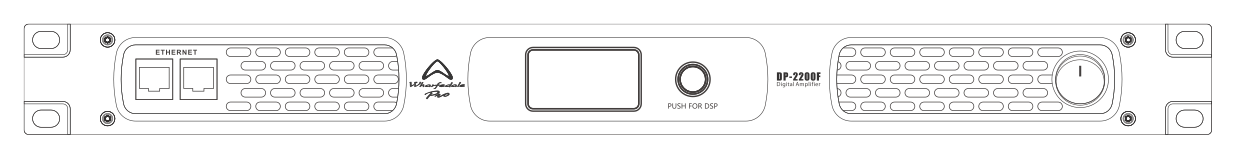 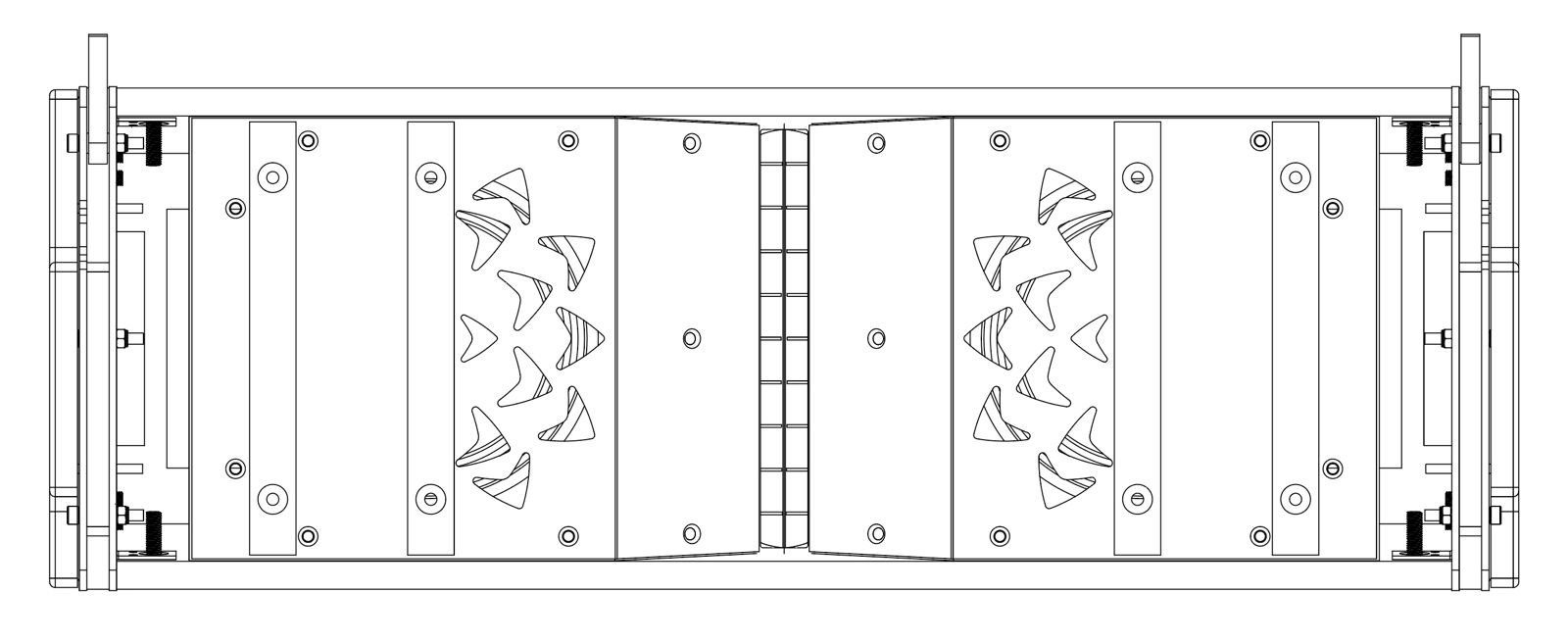 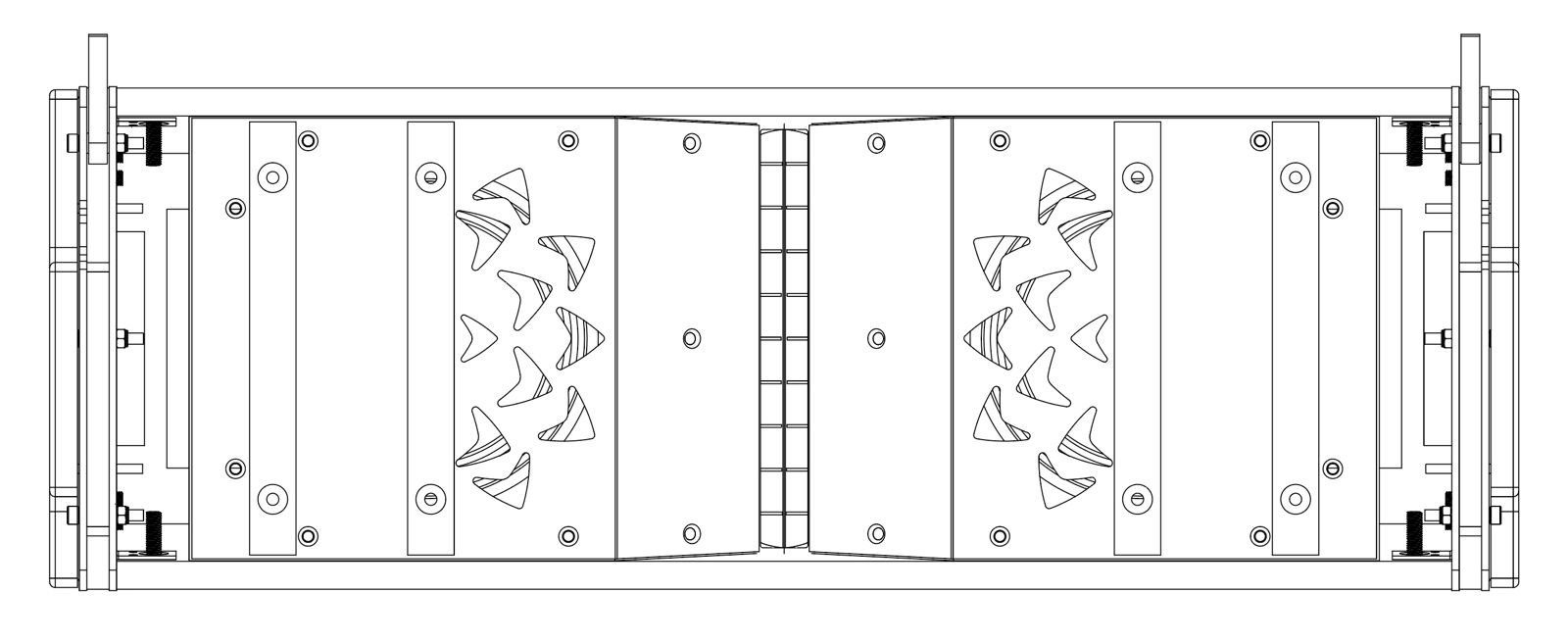 Ch 1 (LF)Ch 2 (HF)
Ch 3 (LF)Ch 4 (HF)
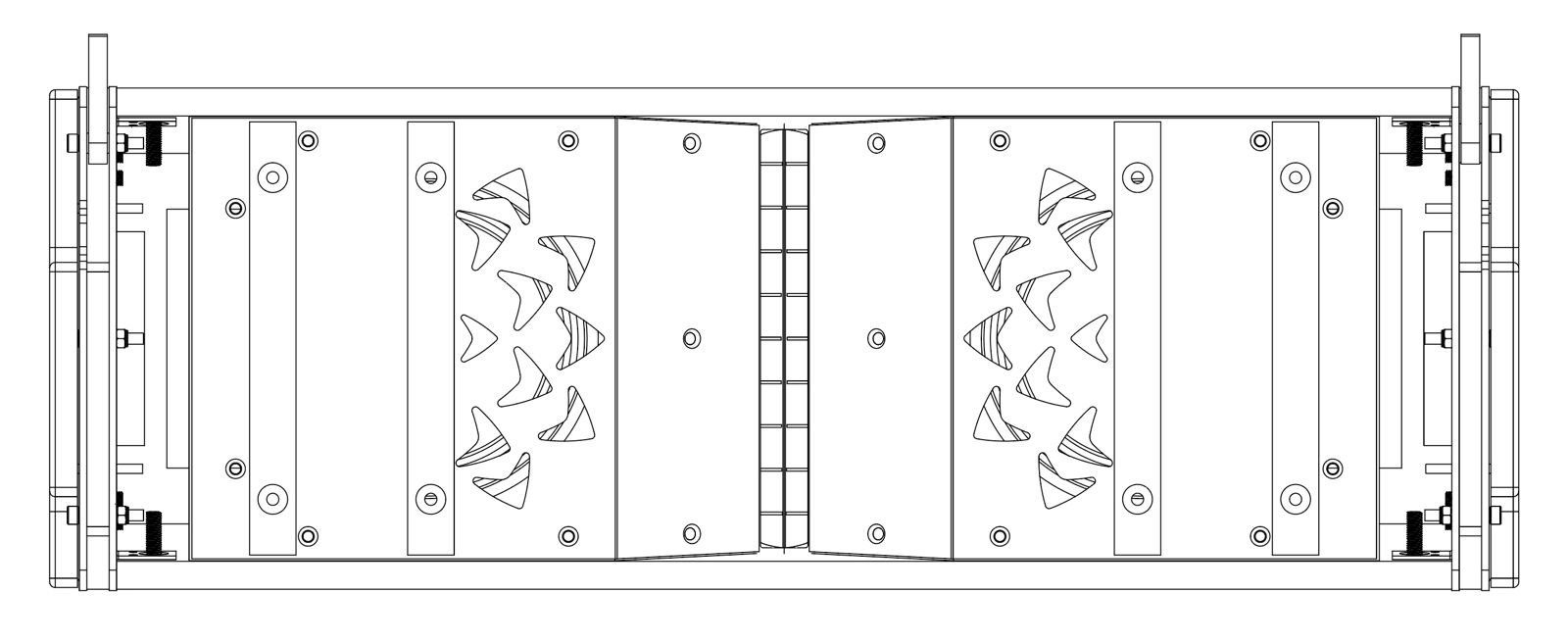 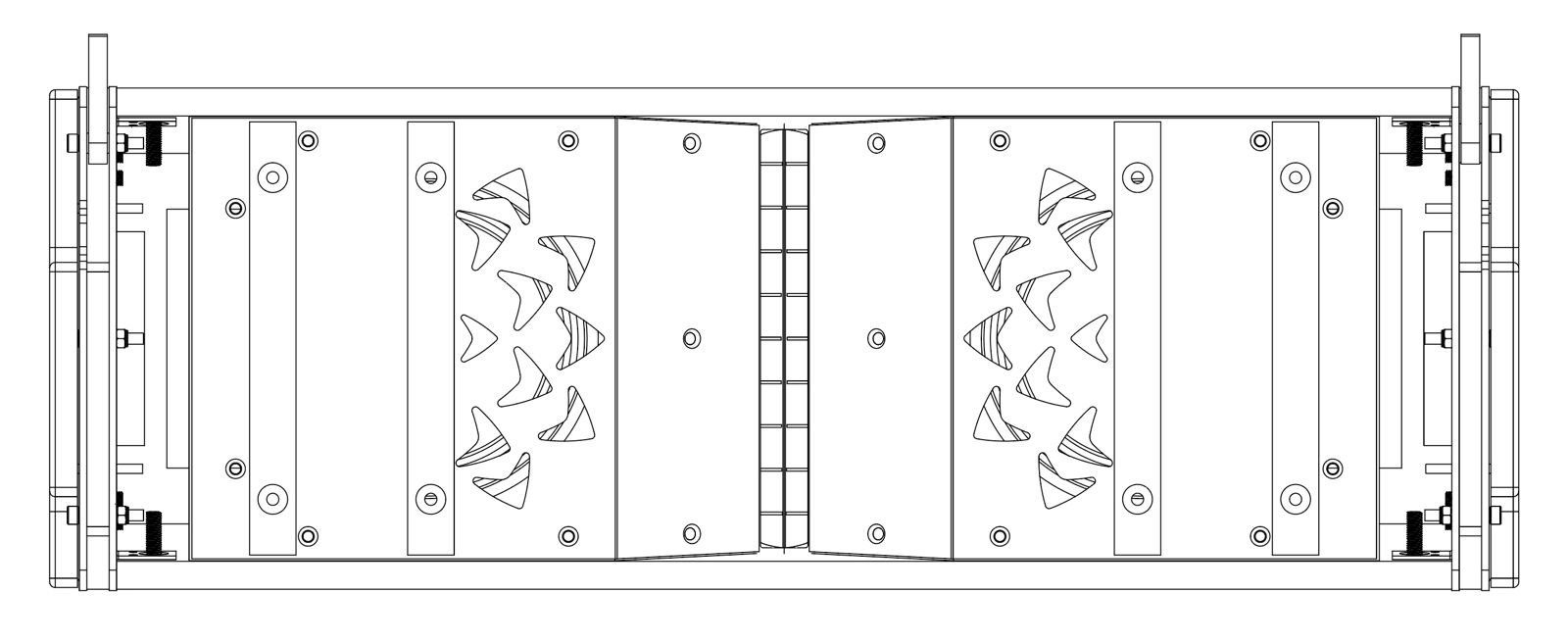 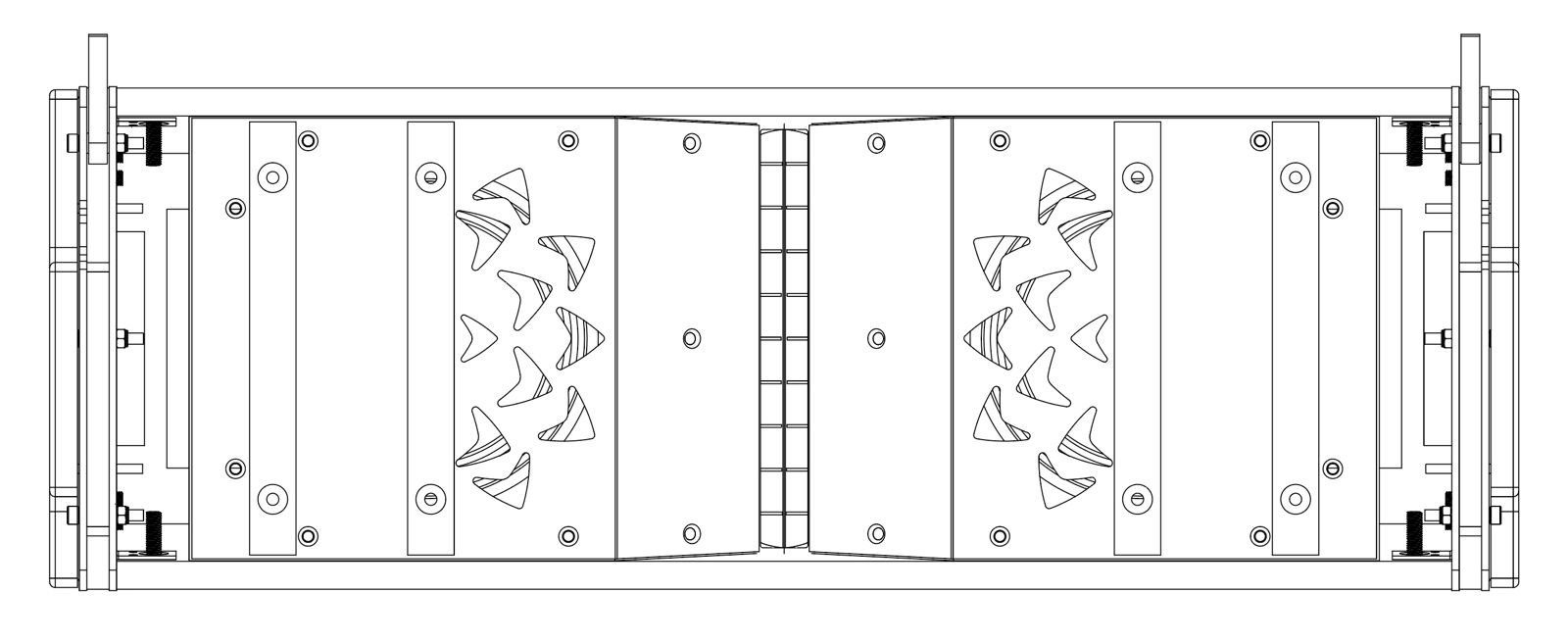 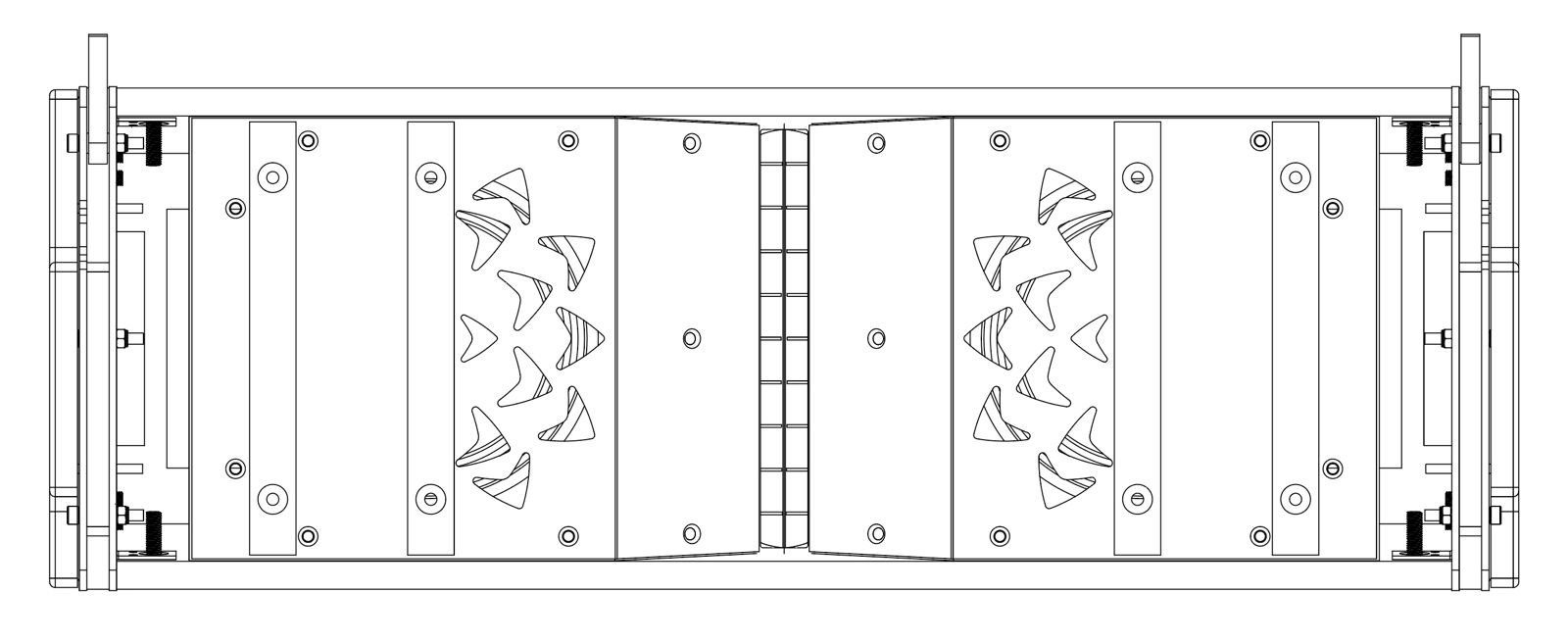 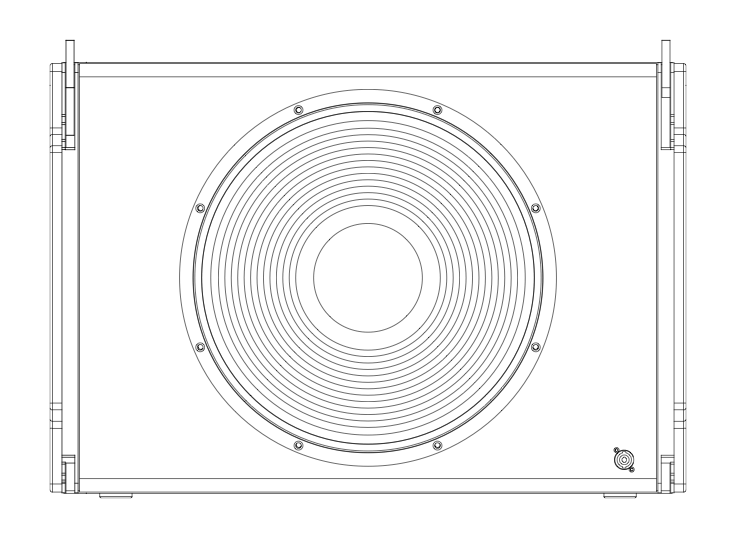 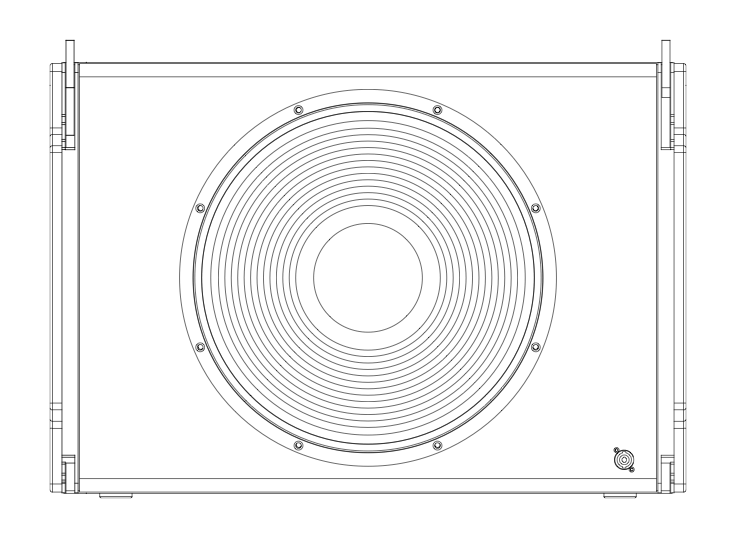 DP-2200F x2
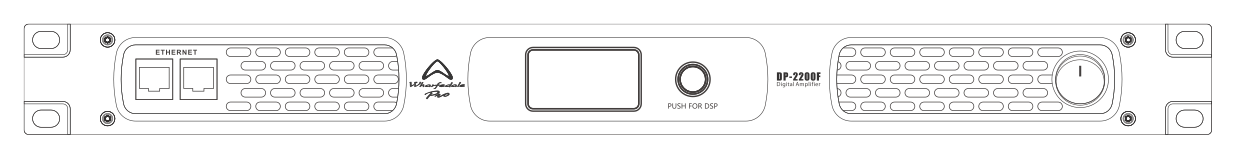 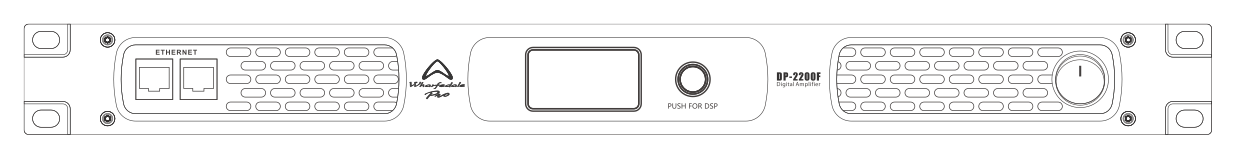 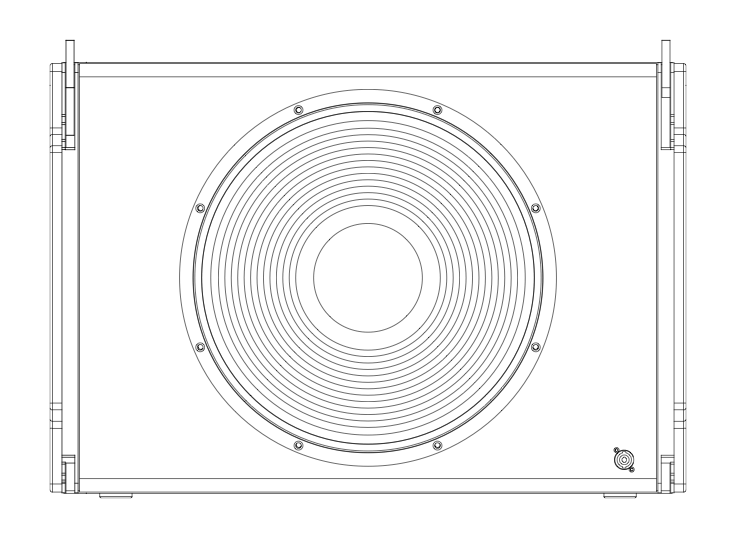 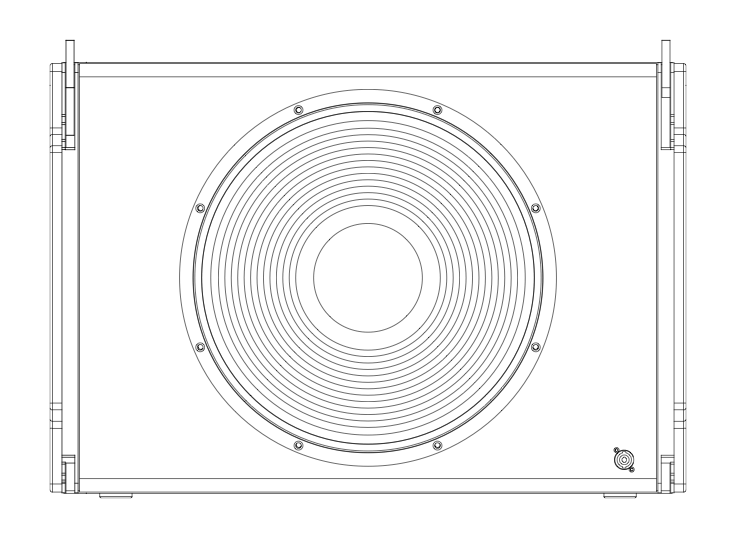 2 x XLA-118SUB
2 x XLA-118SUB
XLA SYSTEM (GROUNDSTACK)
*Dolly Frame not shown
6 x XLA-308
6 x XLA-308
DP-4100F x 3
Ch 1 (LF)Ch 2 (MHF)
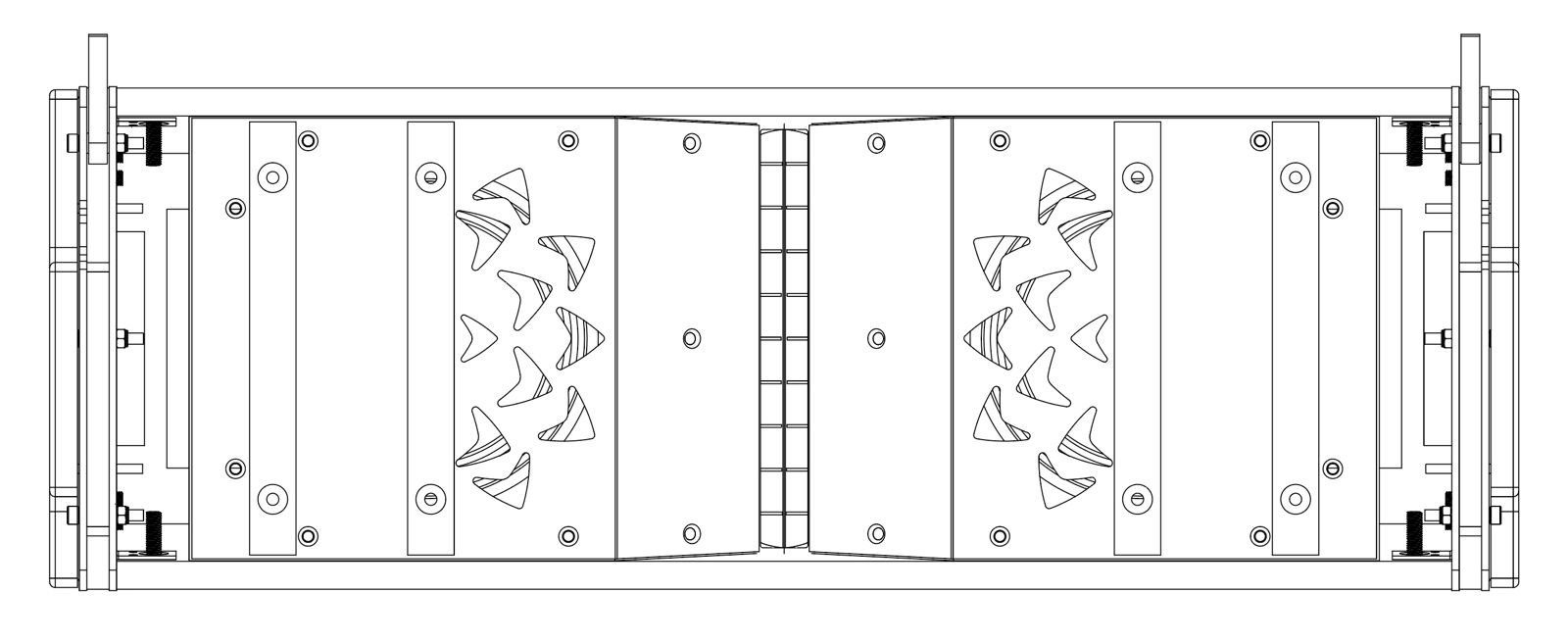 Ch 3 (LF)Ch 4 (MHF)
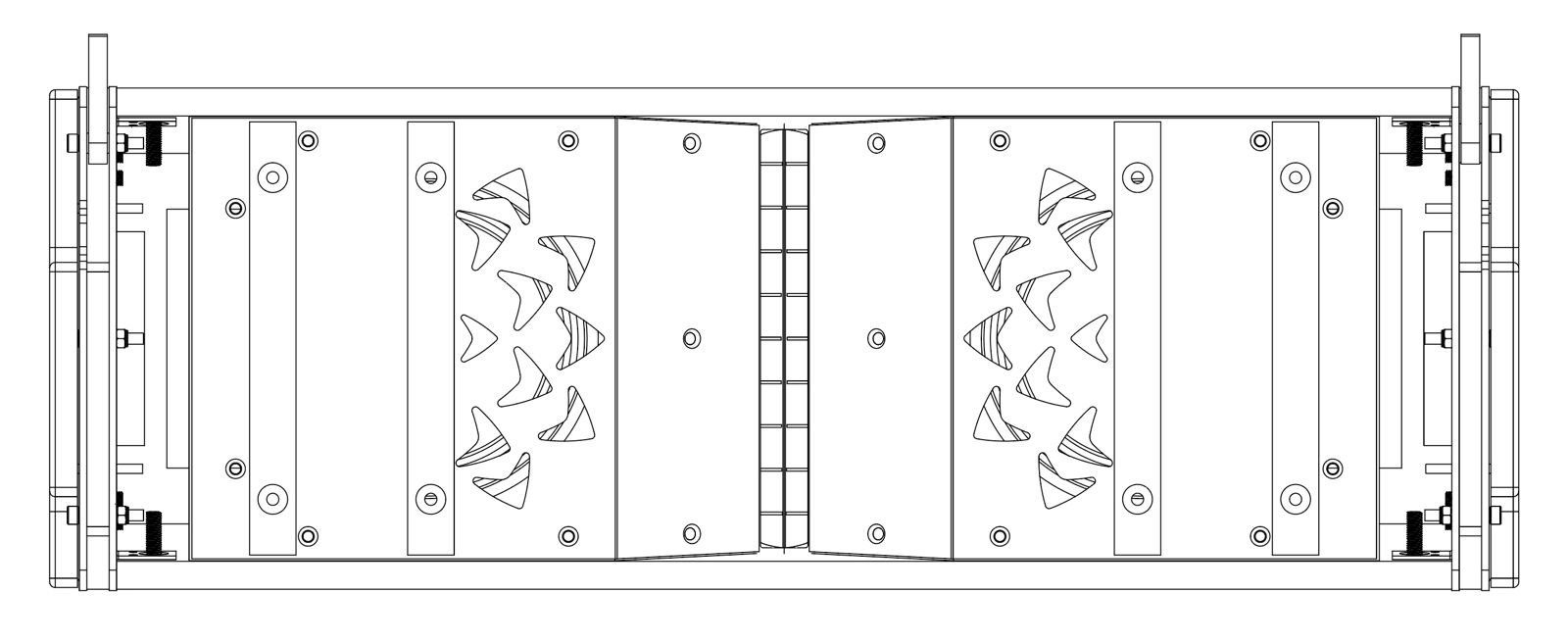 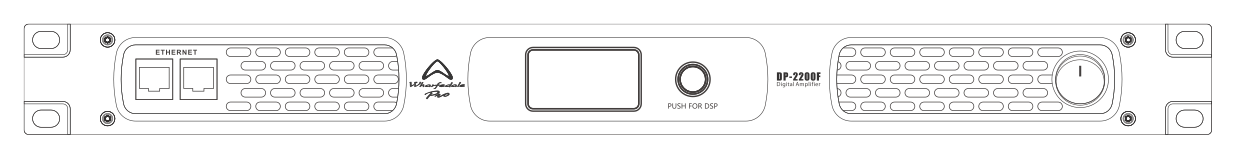 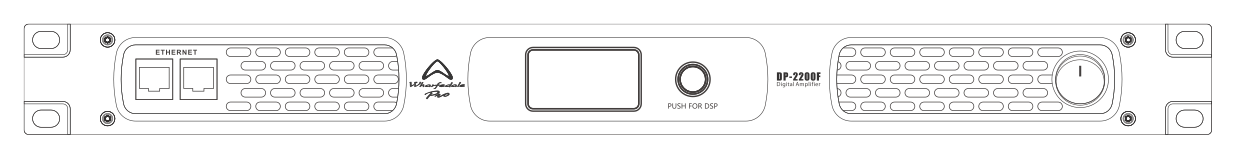 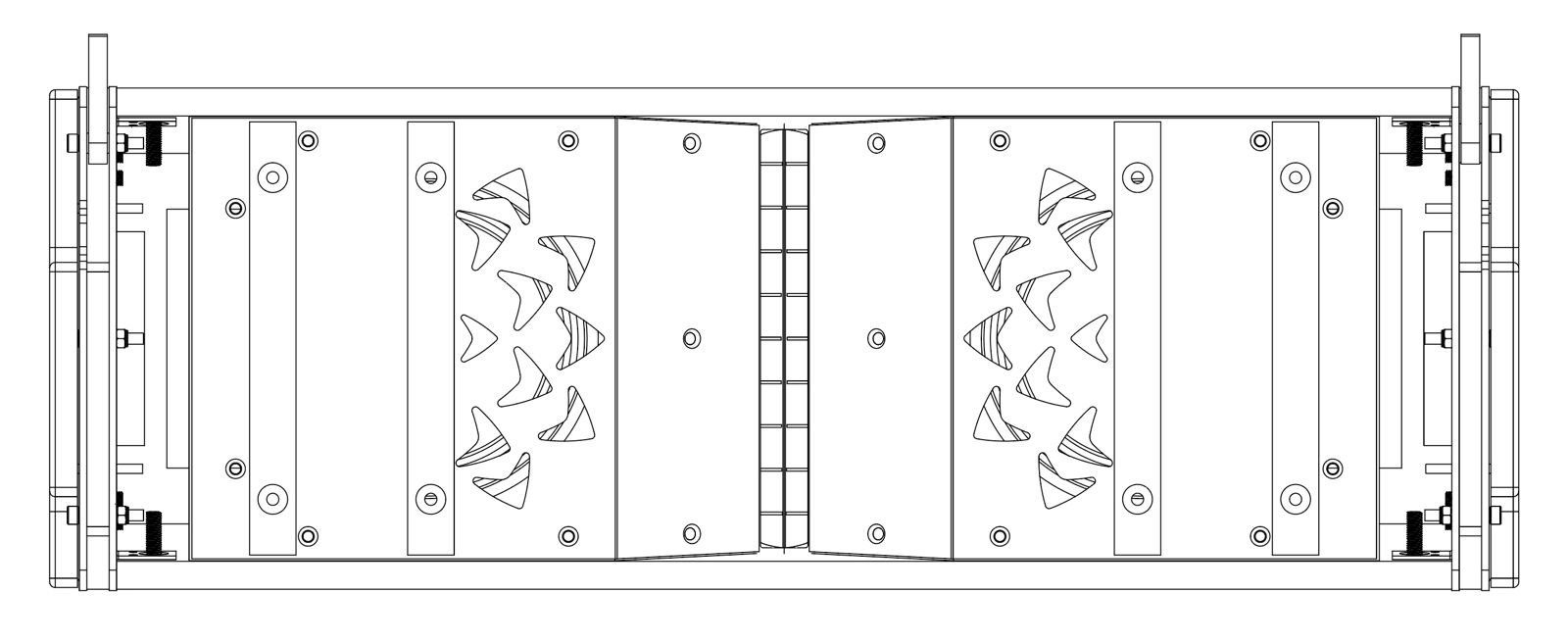 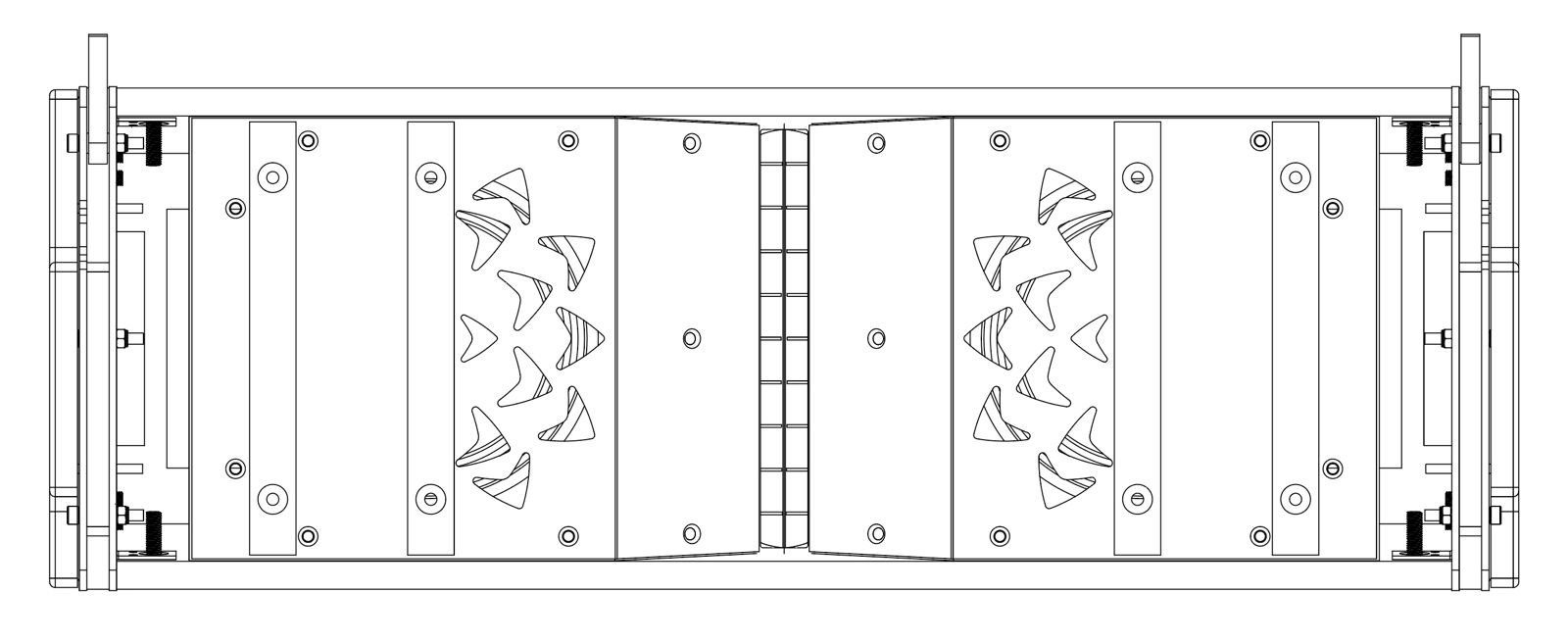 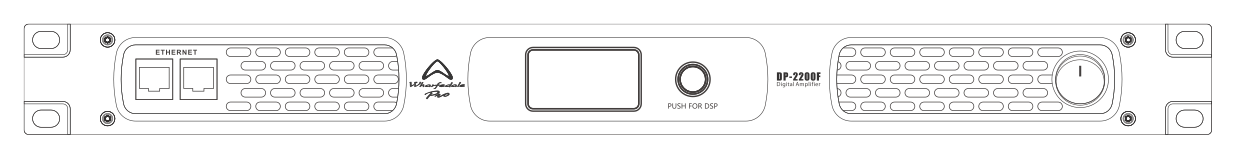 Ch 3 (LF)Ch 4 (MHF)
Ch 1 (LF)Ch 2 (MHF)
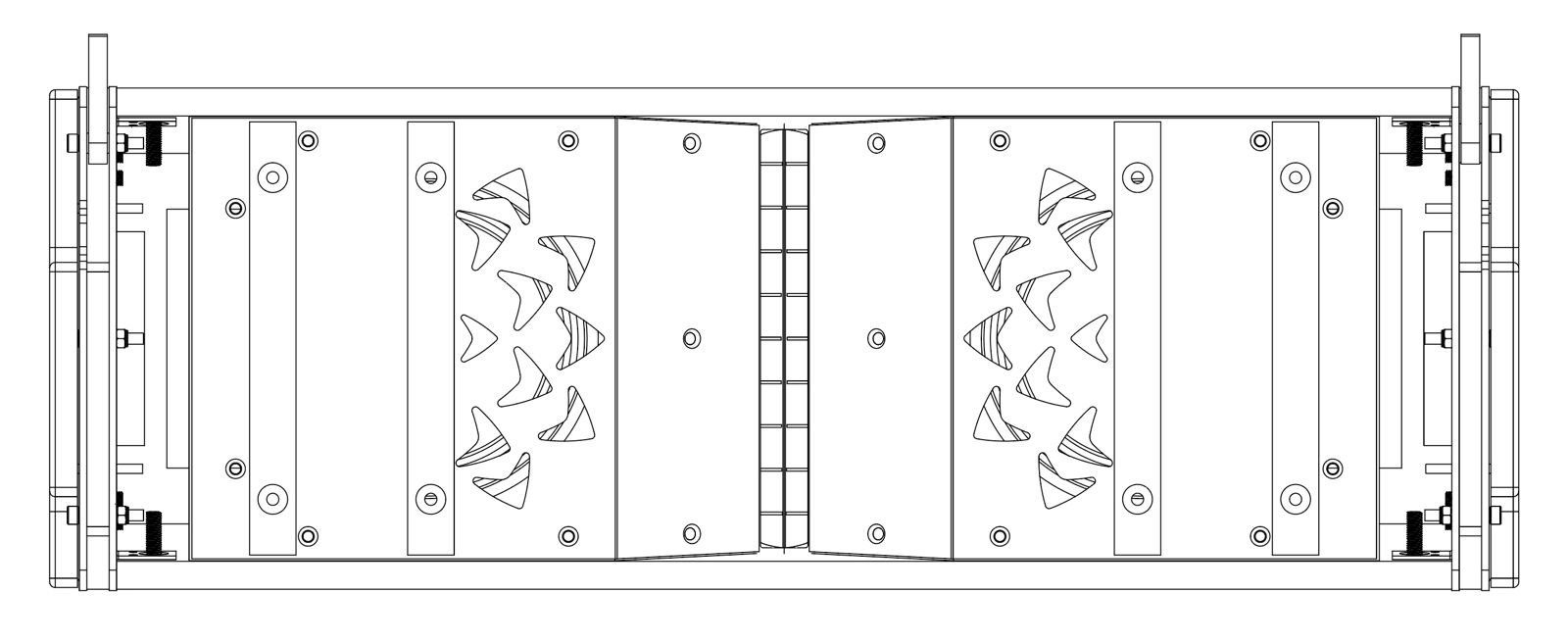 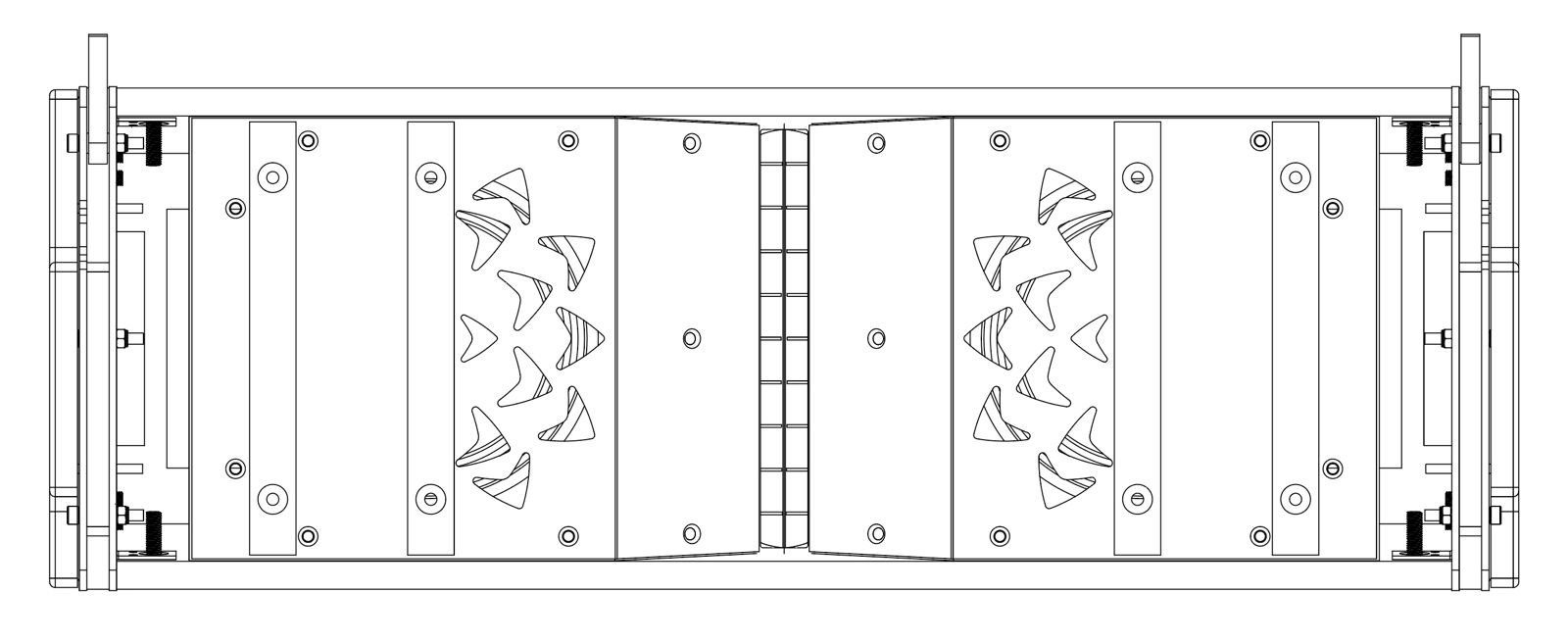 Ch 3 (LF)Ch 4 (MHF)
Ch 1 (LF)Ch 2 (MHF)
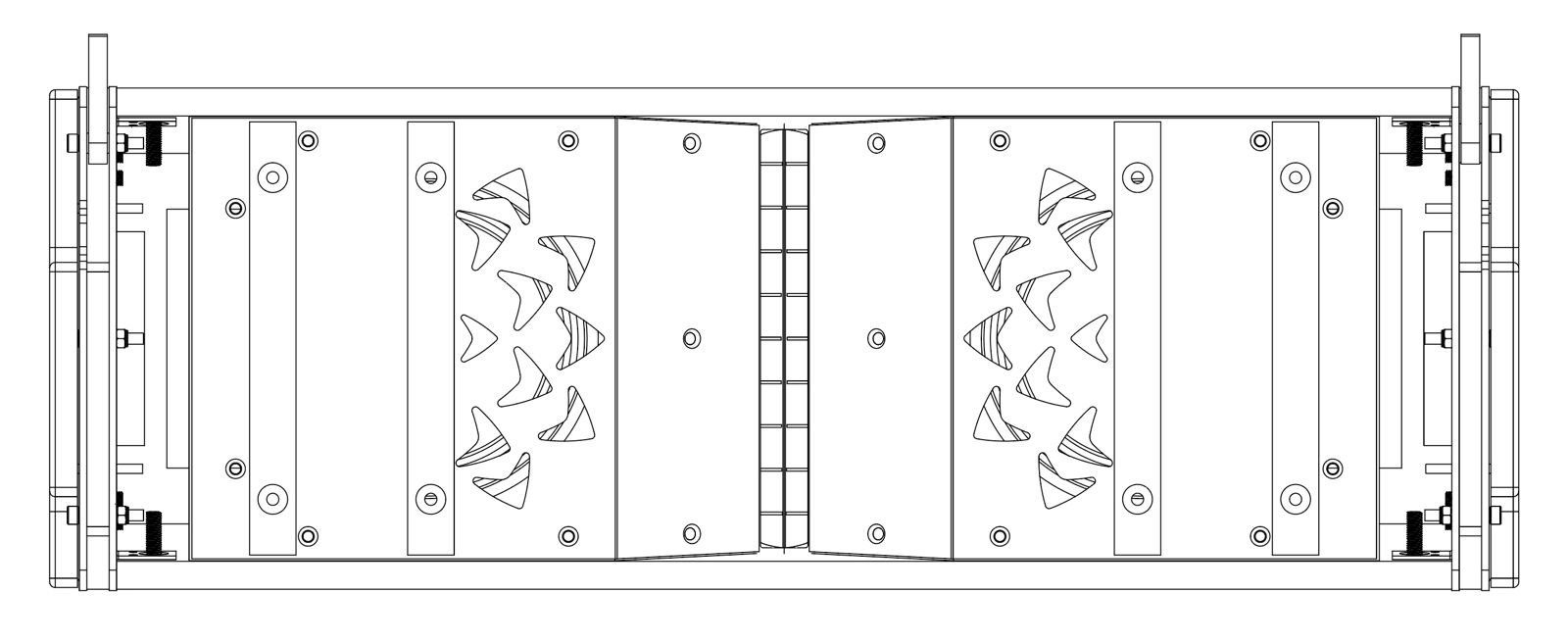 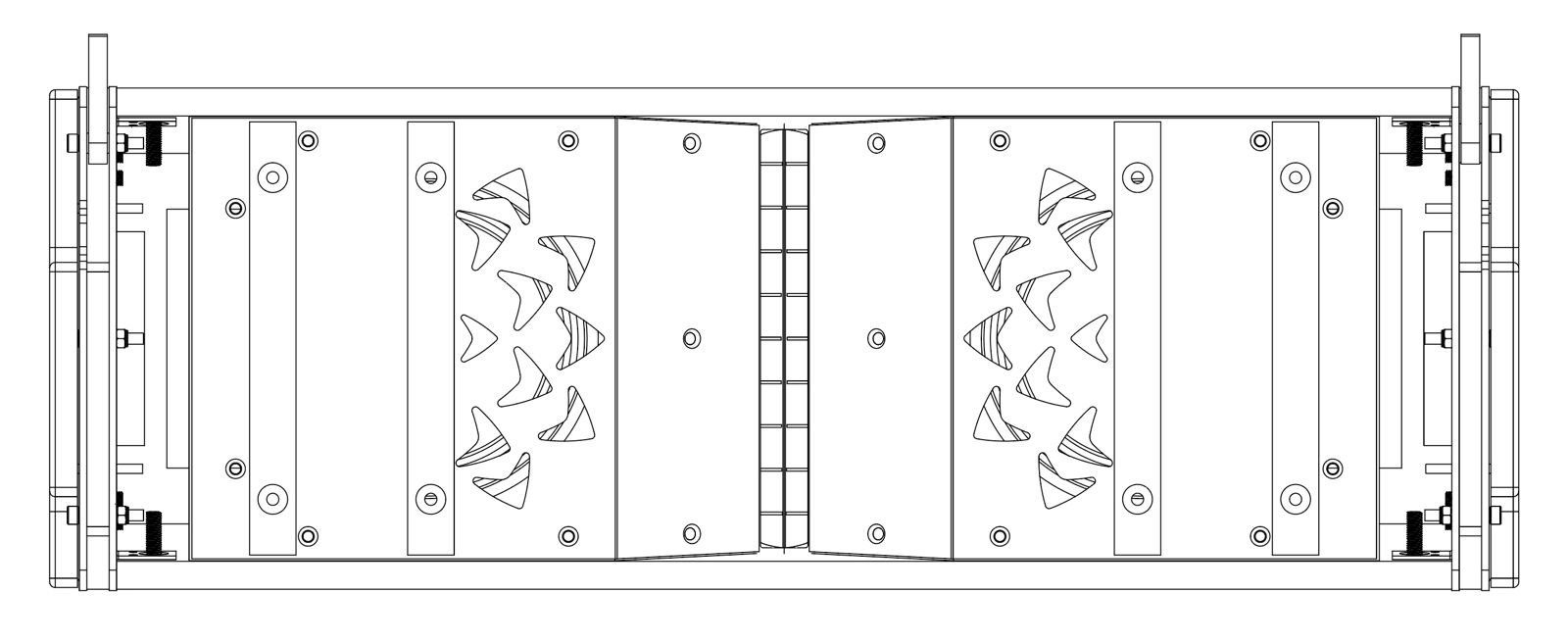 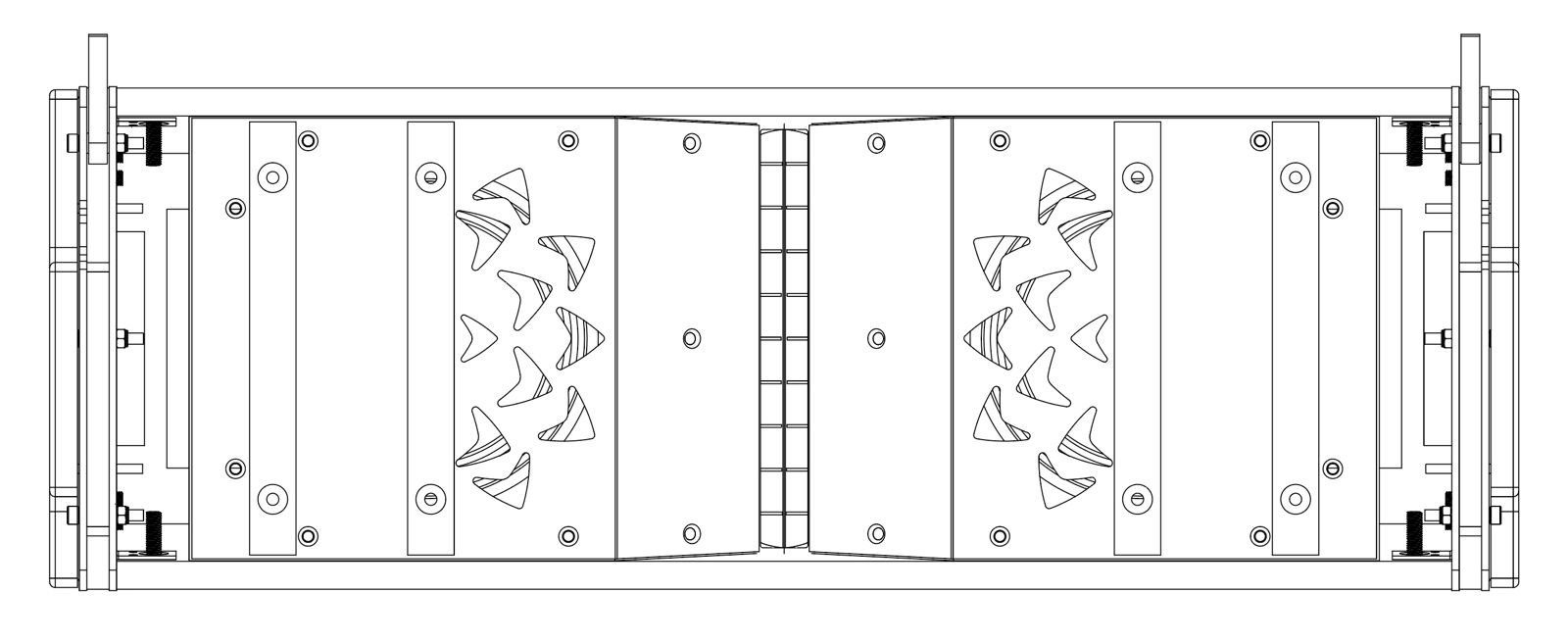 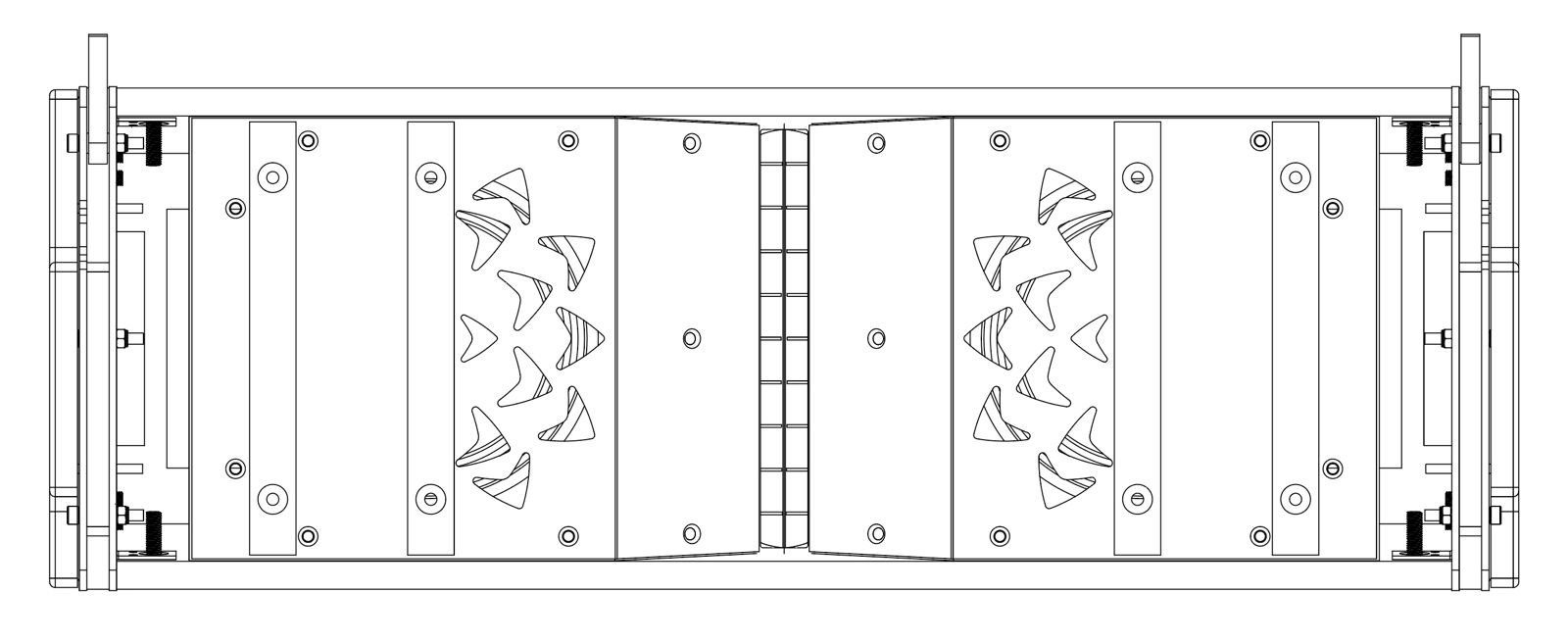 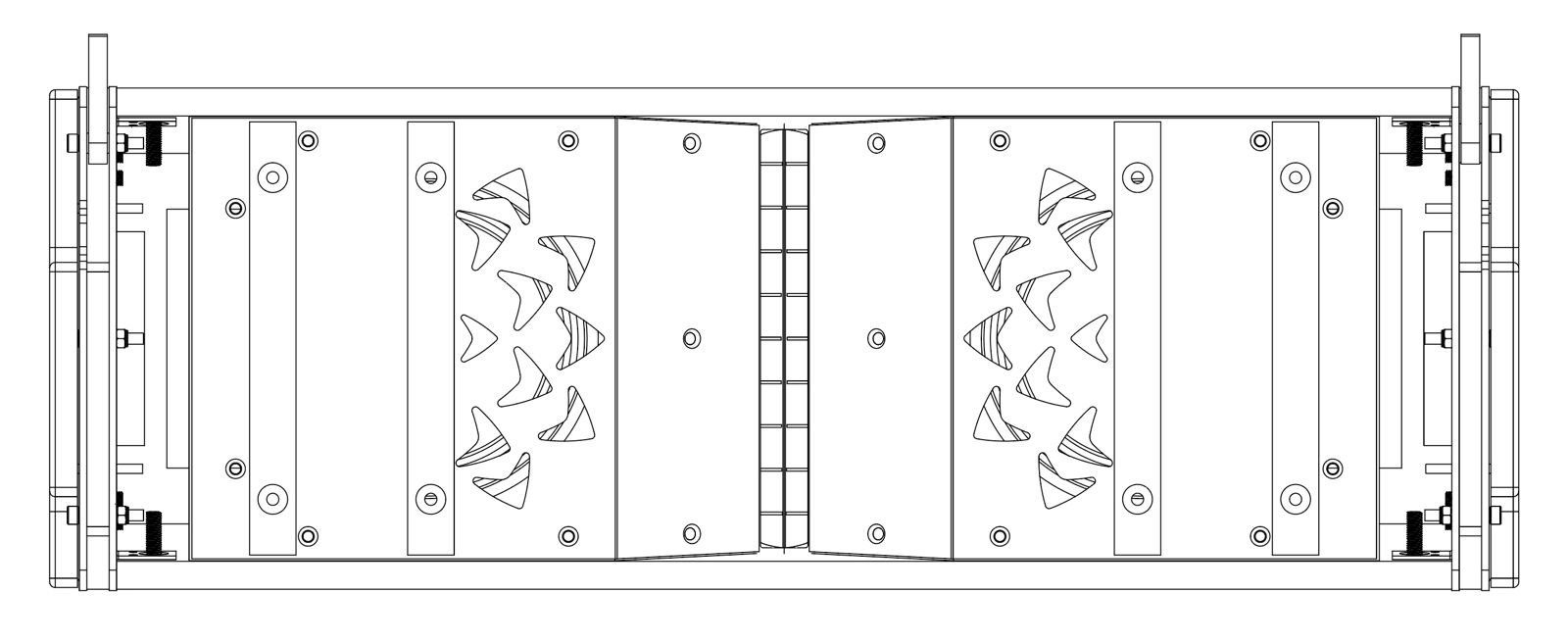 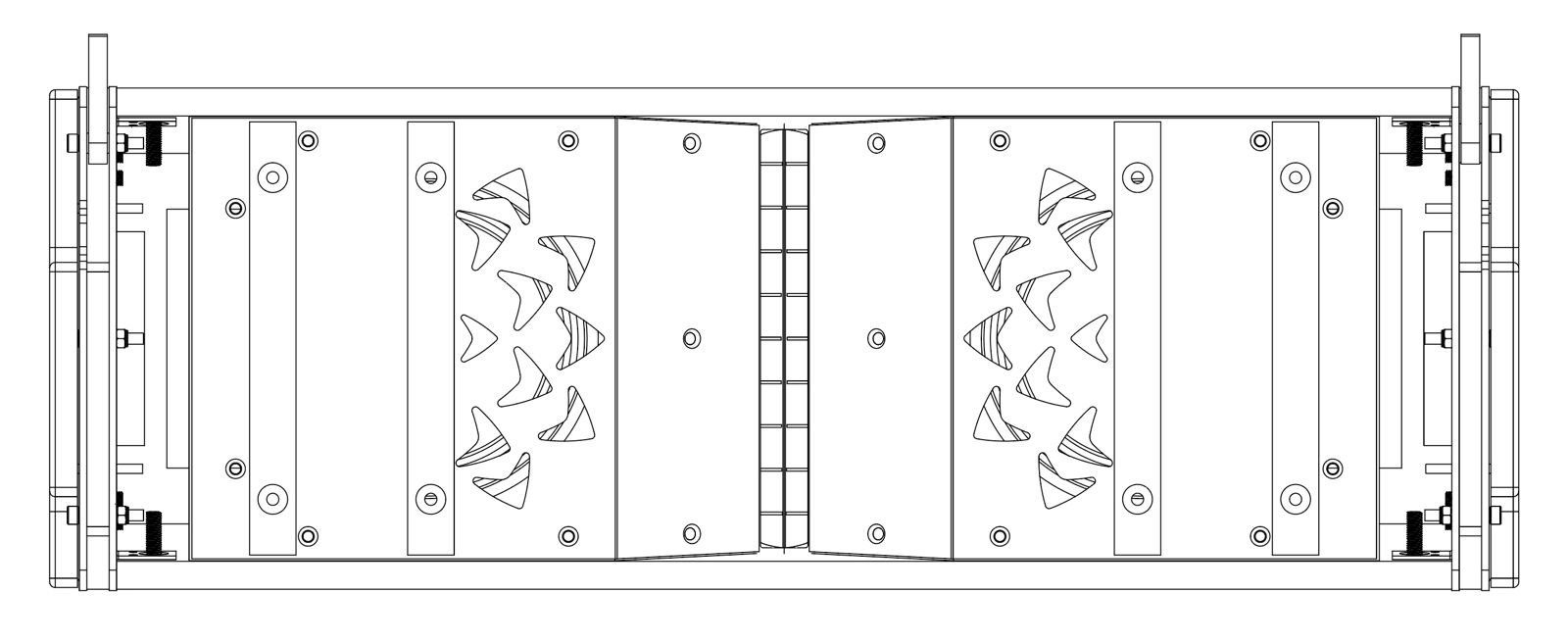 DP-2200F(N) x 2
DP-2200F(N) x 2
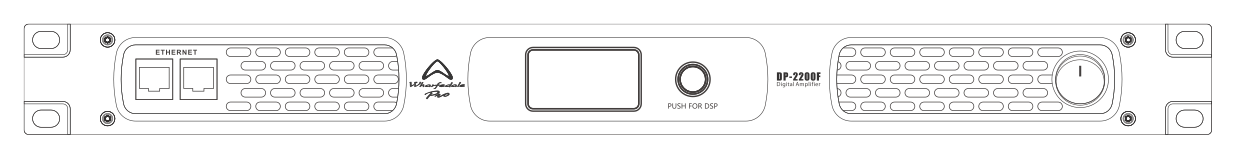 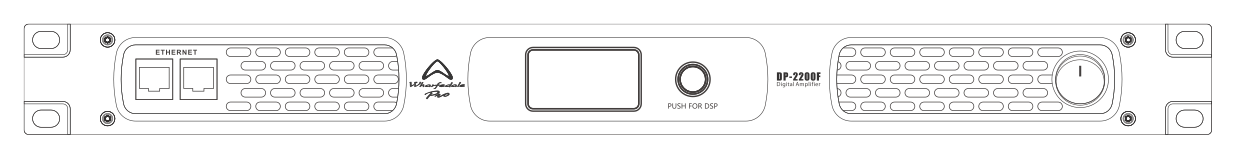 Ch 1 (1+, -1)Ch 2 (2+, -2)
Ch 1 (1+, -1)Ch 2 (2+, -2)
Ch 1 (1+, -1)Ch 2 (2+, -2)
Ch 1 (1+, -1)Ch 2 (2+, -2)
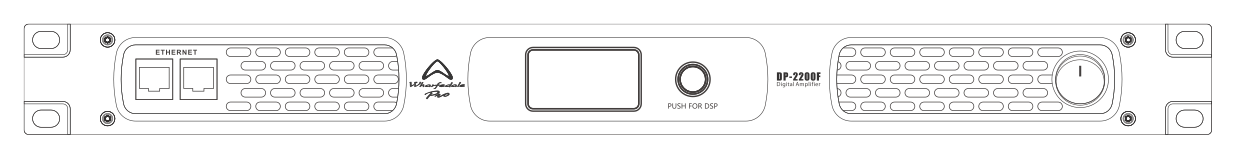 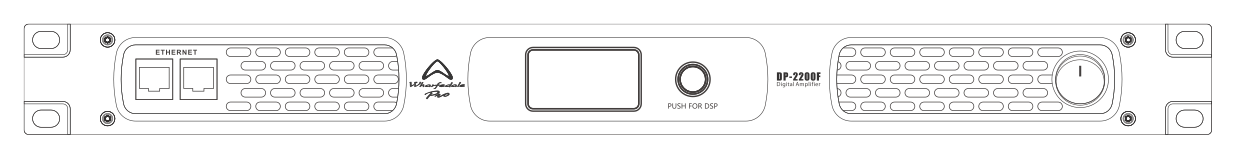 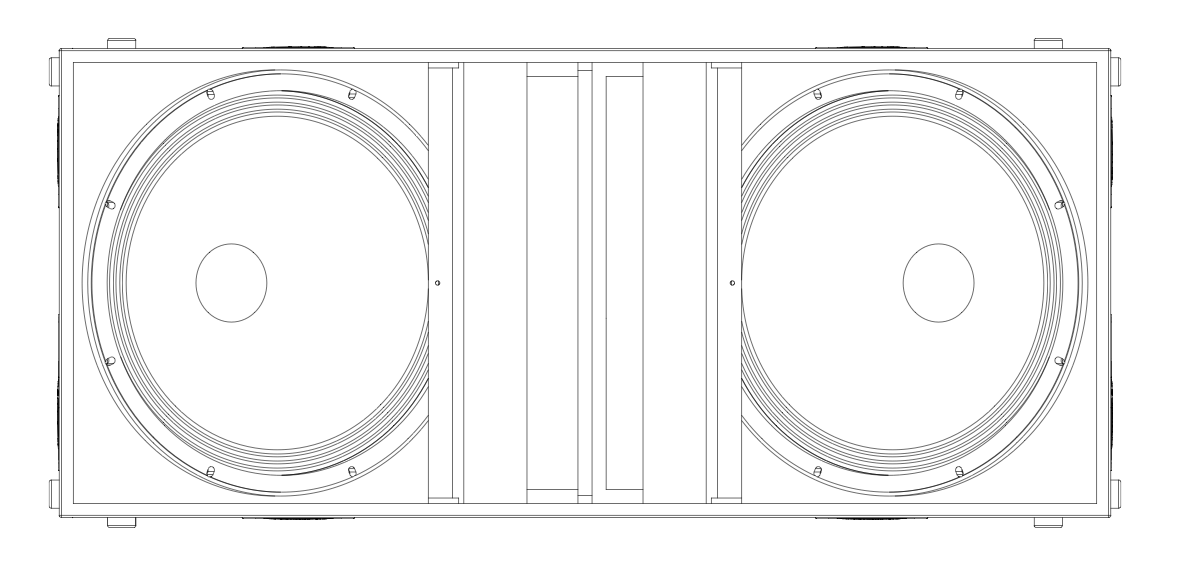 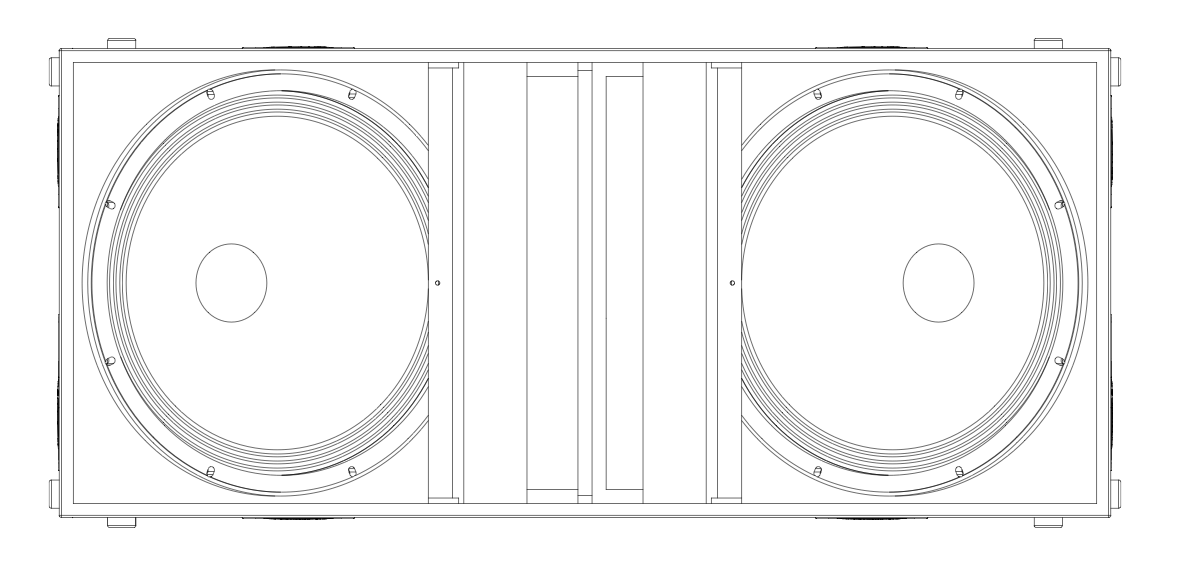 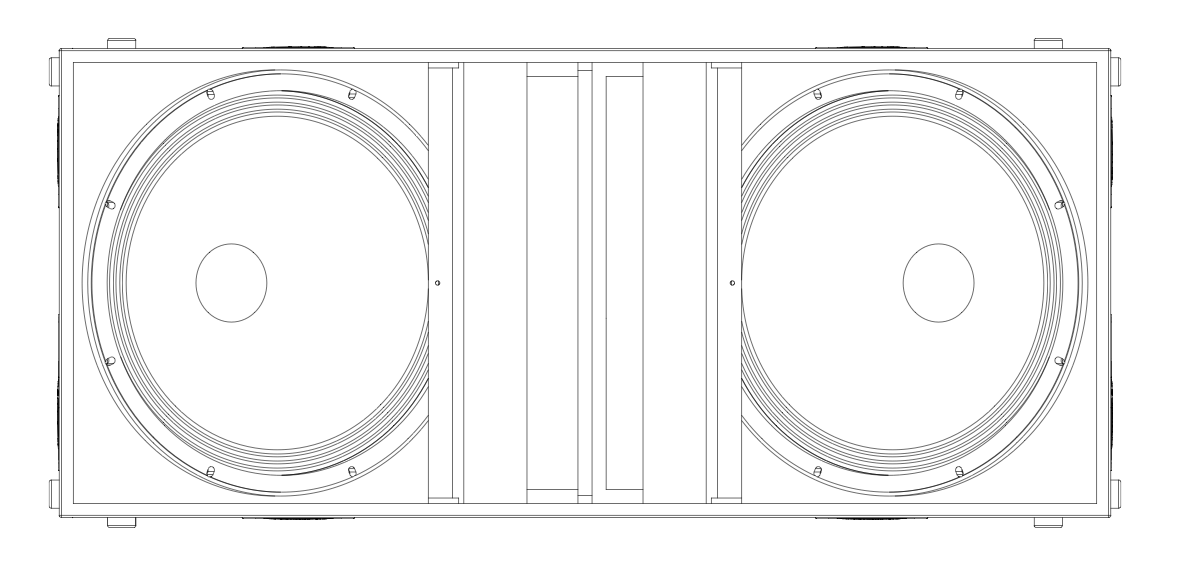 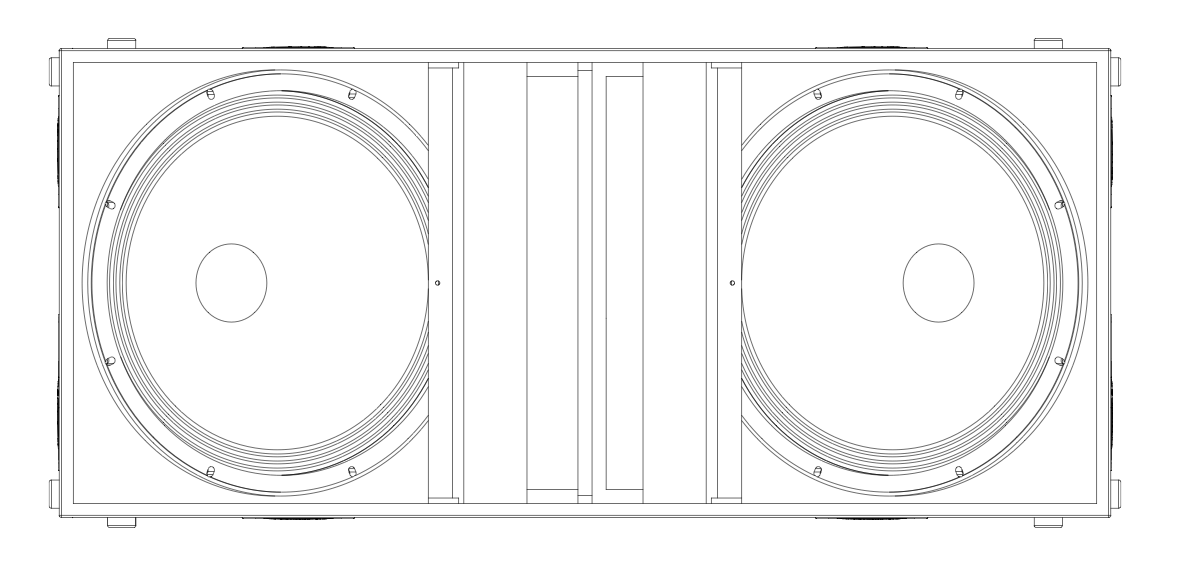 XLA-221SUB x2
XLA-221SUB x2
XLA SYSTEM (FLOWN w/ SUBS GS)
*Common Fly Frame not shown